UD IV. GENÈTICA. IV. 3. Dels gens a les proteïnes
Transcripció i traducció
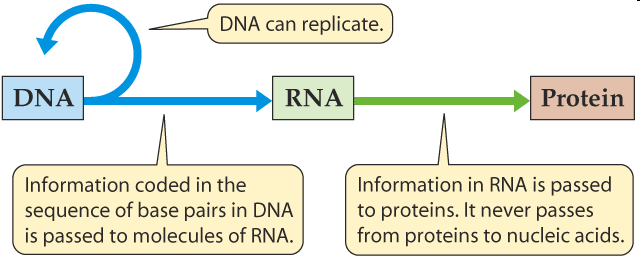 UD IV. GENÈTICA. IV. 3. Dels gens a les proteïnes
Transcripció i traducció
Qui era el responsable de la síntesi de proteïnes?

ADN?   Altres composts?

Treballs amb Acetabularia
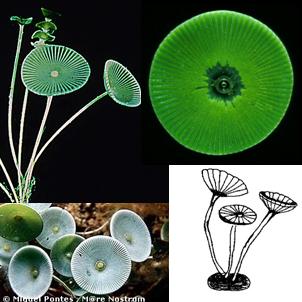 UD IV. GENÈTICA. IV. 3. Dels gens a les proteïnes
Transcripció i traducció
RNA es va trobar a nucli i al citoplasma

La concentració d’ARN estava relacionada en la de proteïnes

Tractaments amb ribonucleasa que romp l’ARN fa que la sínetsi de proteïnes baixi.
Hipòtesi del ARNm
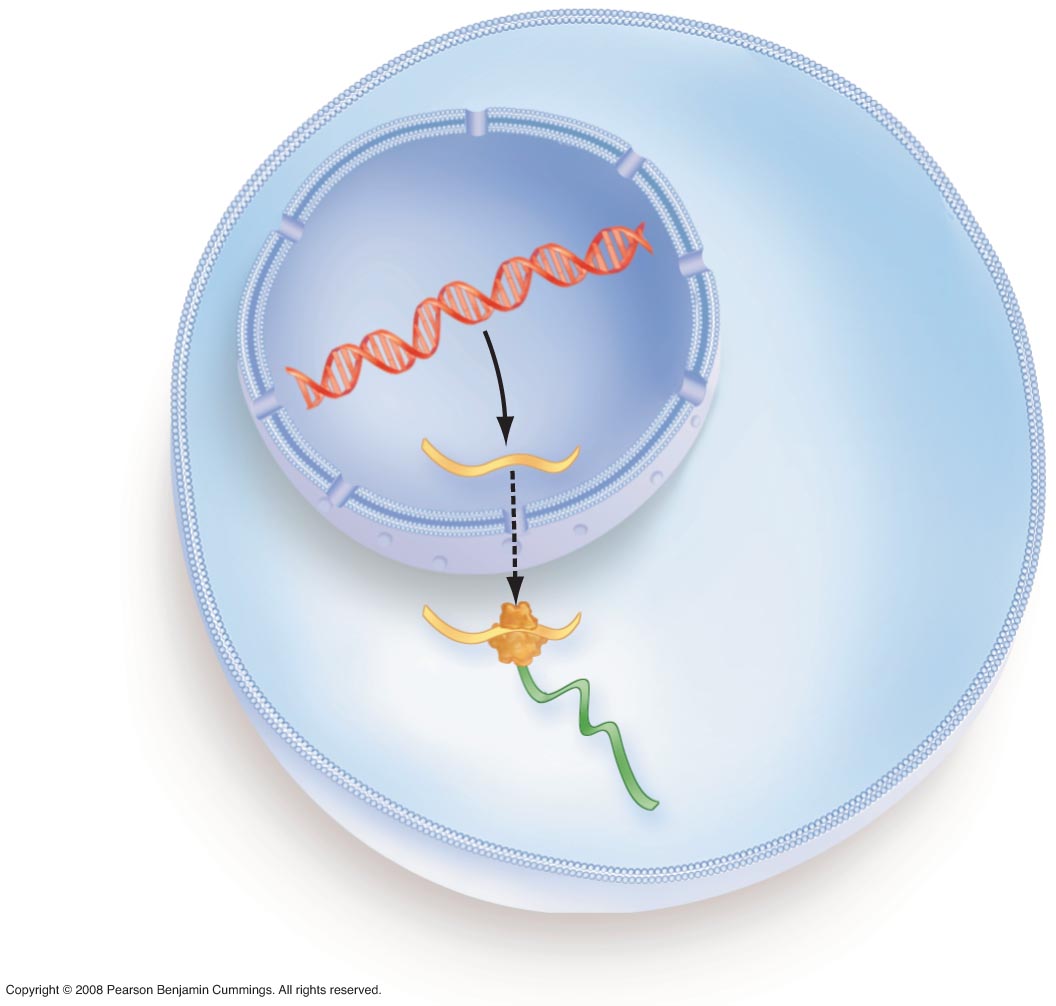 DNA
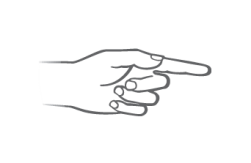 DNA is
found
in the
nucleus
mRNA
Do mRNA
molecules
connect DNA
to proteins?
mRNA
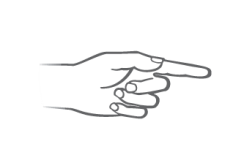 Protein
synthesis
takes place in
the cytoplasm
Ribosome
Protein
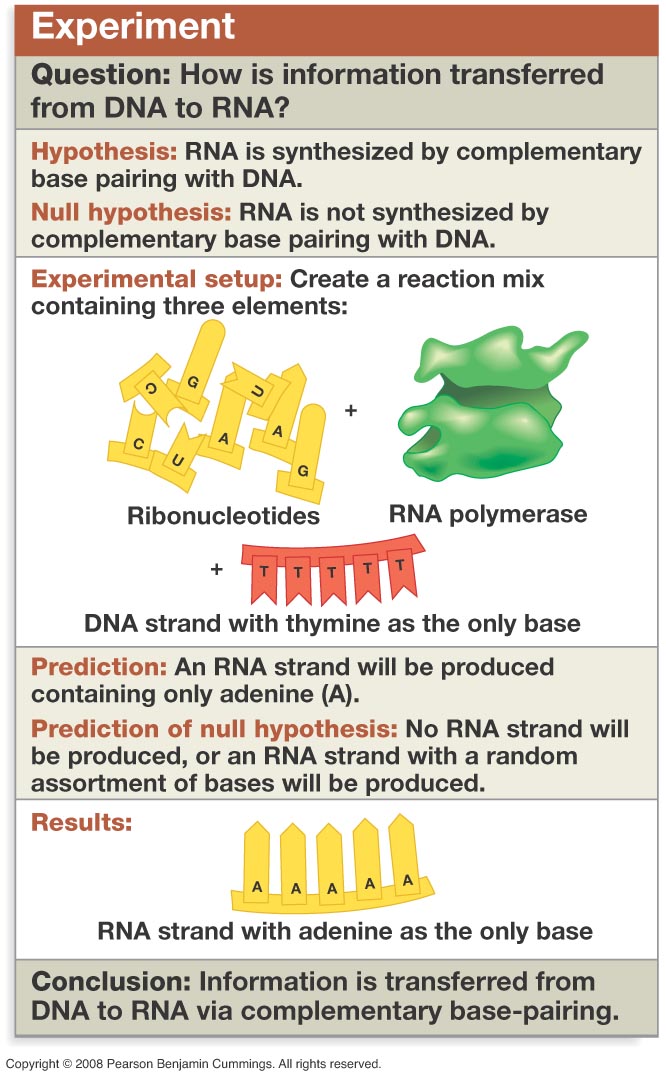 Experimentació per demostar la hipòtesi       de l’ARNm
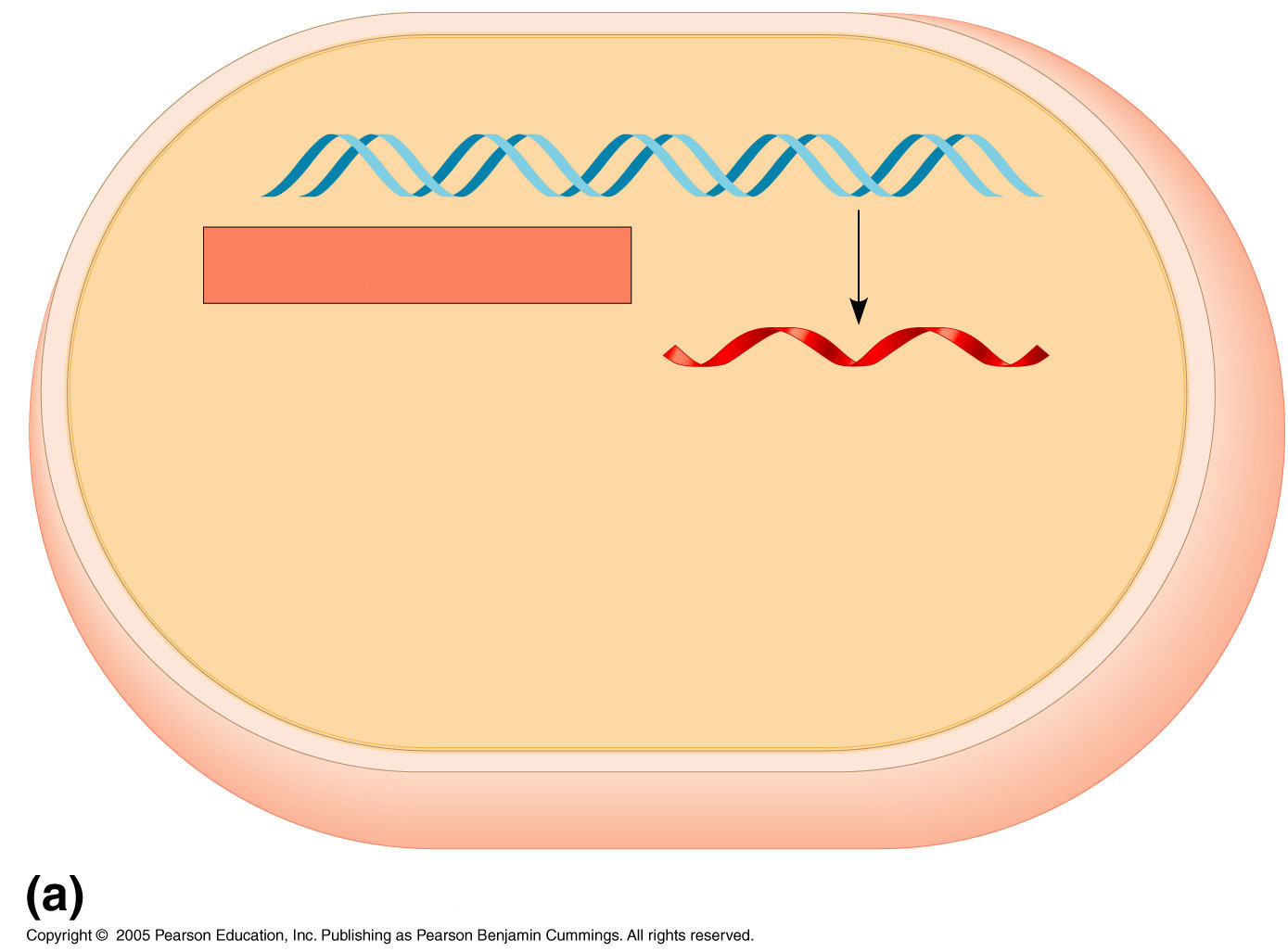 DNA
TRANSCRIPCIO
Prokaryotic cell
LE 17-3-2
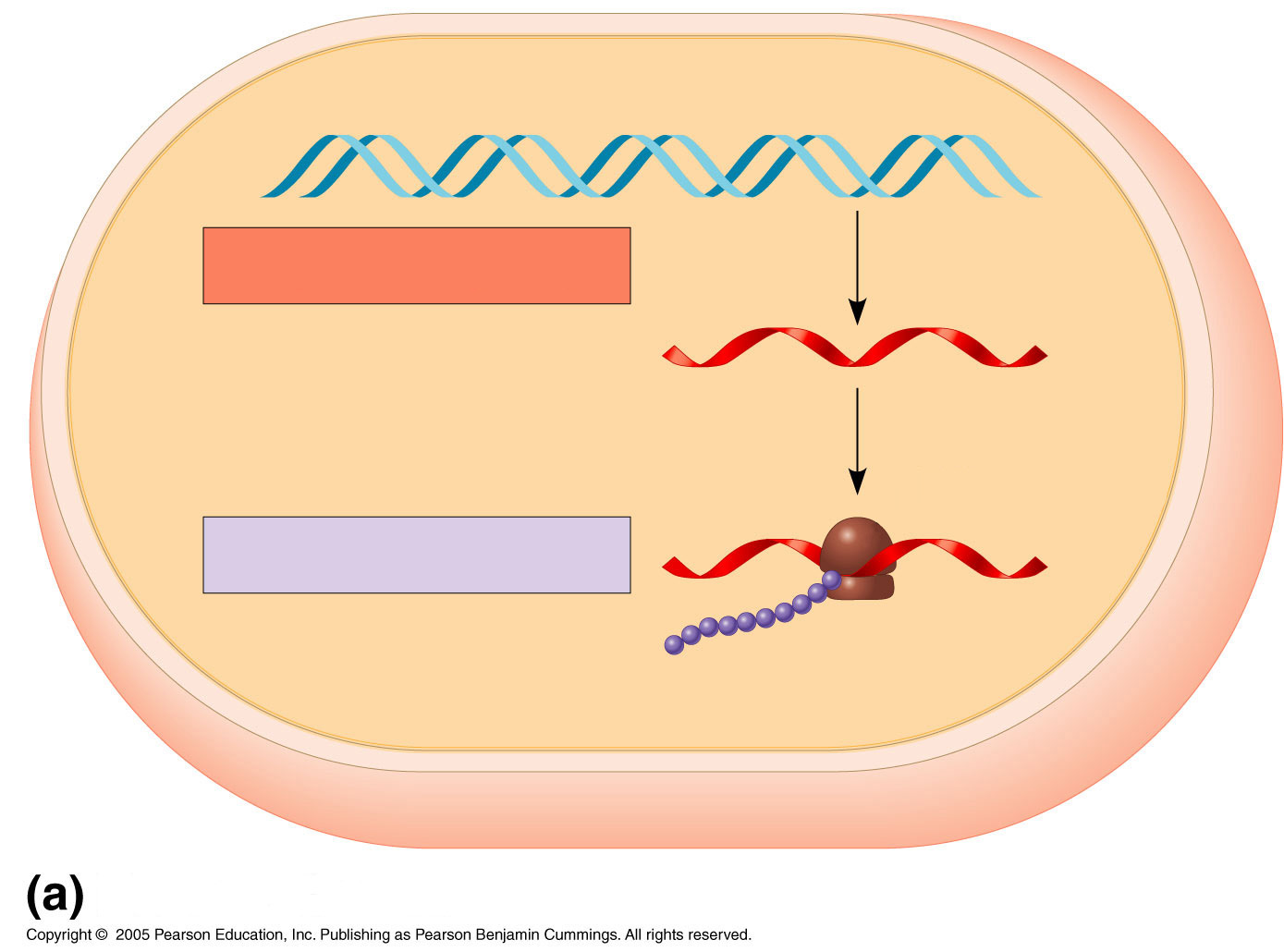 DNA
TRANSCRIPCIO
mRNA
Ribosome
Prokaryotic cell
Polypeptide
Prokaryotic cell
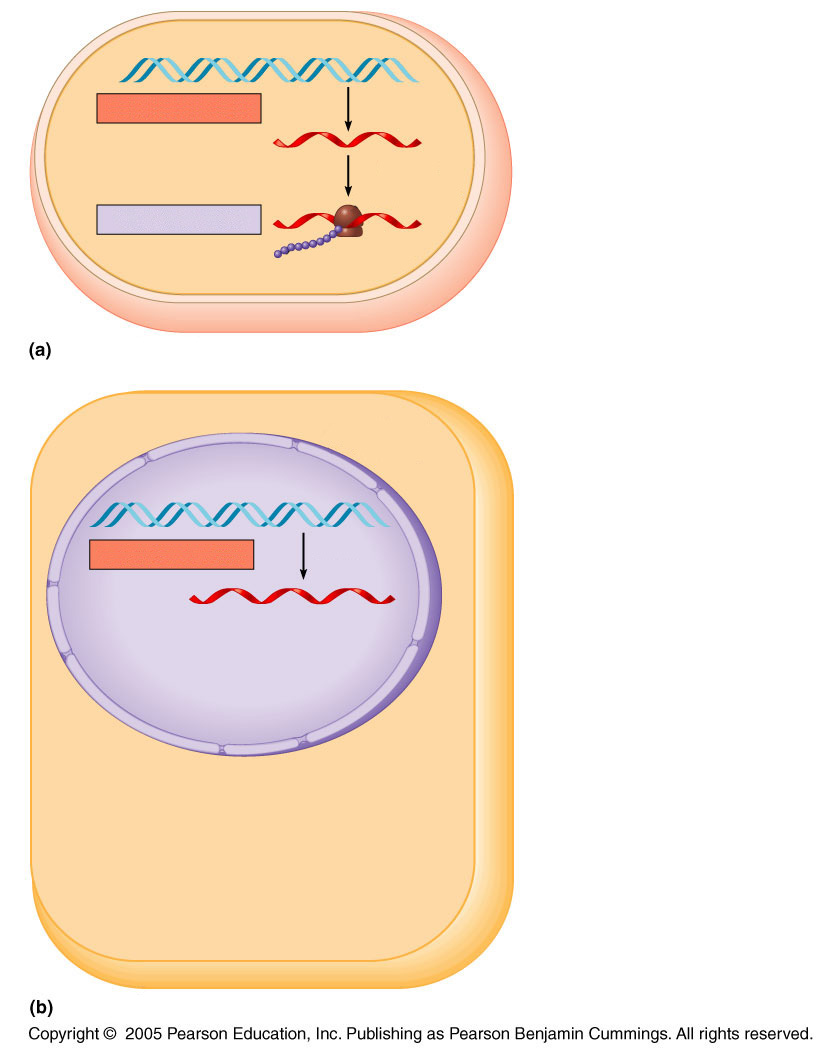 DNA
TRANSCRIPTION
mRNA
Ribosome
TRANSLATION
Polypeptide
Prokaryotic cell
Nuclear
envelope
DNA
TRANSCRIPTION
Eukaryotic cell
LE 17-3-4
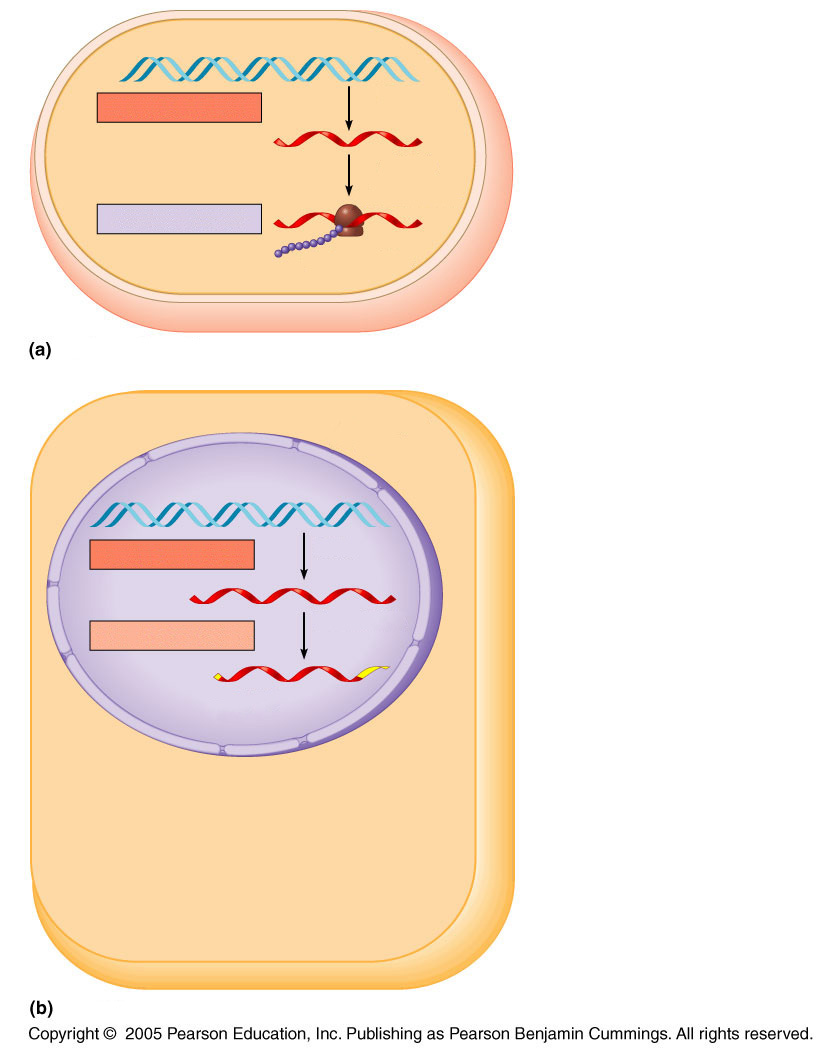 DNA
TRANSCRIPTION
mRNA
Ribosome
TRANSLATION
Polypeptide
Prokaryotic cell
Nuclear
envelope
DNA
TRANSCRIPTION
Pre-mRNA
RNA PROCESSING
mRNA
Eukaryotic cell
LE 17-3-5
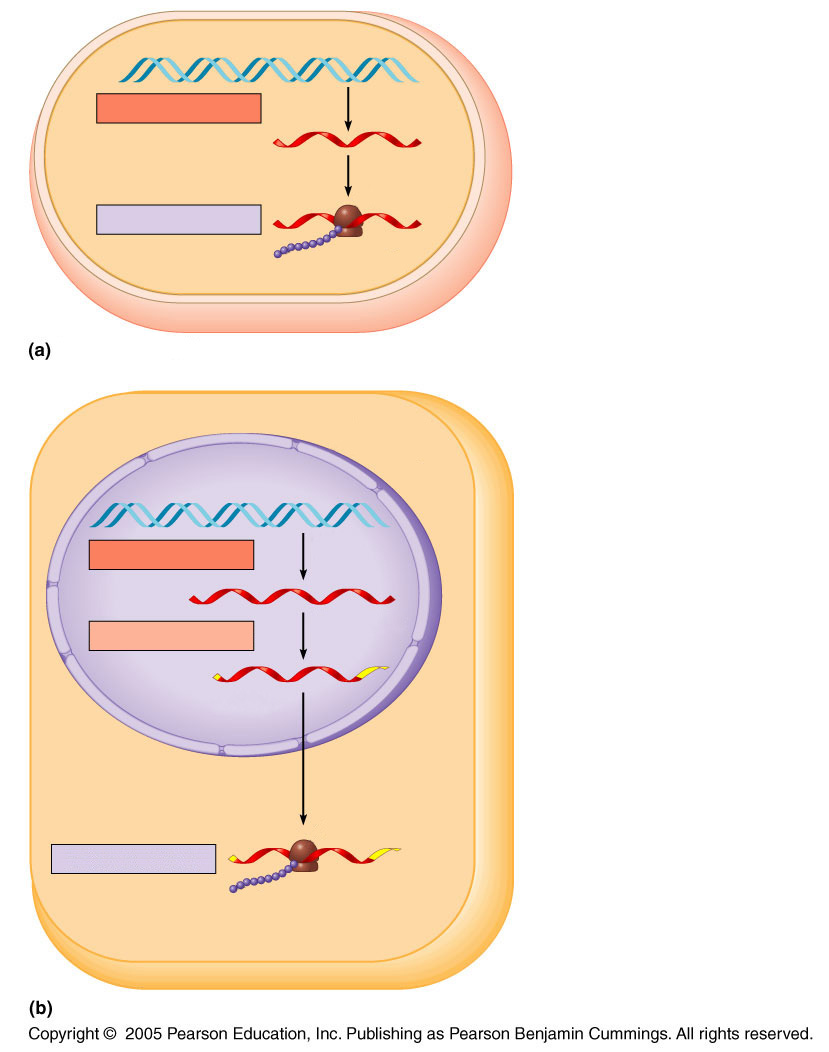 DNA
TRANSCRIPTION
mRNA
Ribosome
TRANSLATION
Polypeptide
Prokaryotic cell
Nuclear
envelope
DNA
TRANSCRIPTION
Pre-mRNA
RNA PROCESSING
mRNA
Ribosome
TRANSLATION
Polypeptide
Eukaryotic cell
UD IV. GENÈTICA. IV. 3. Dels gens a les proteïnes
Transcripció i traducció
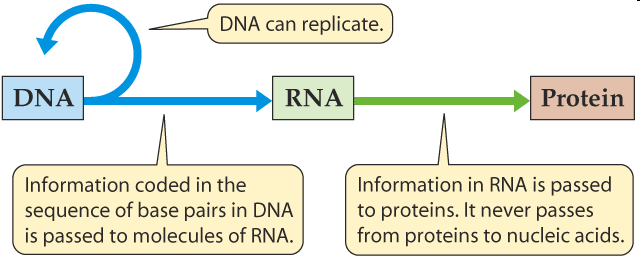 Hipòtesi del ARNm
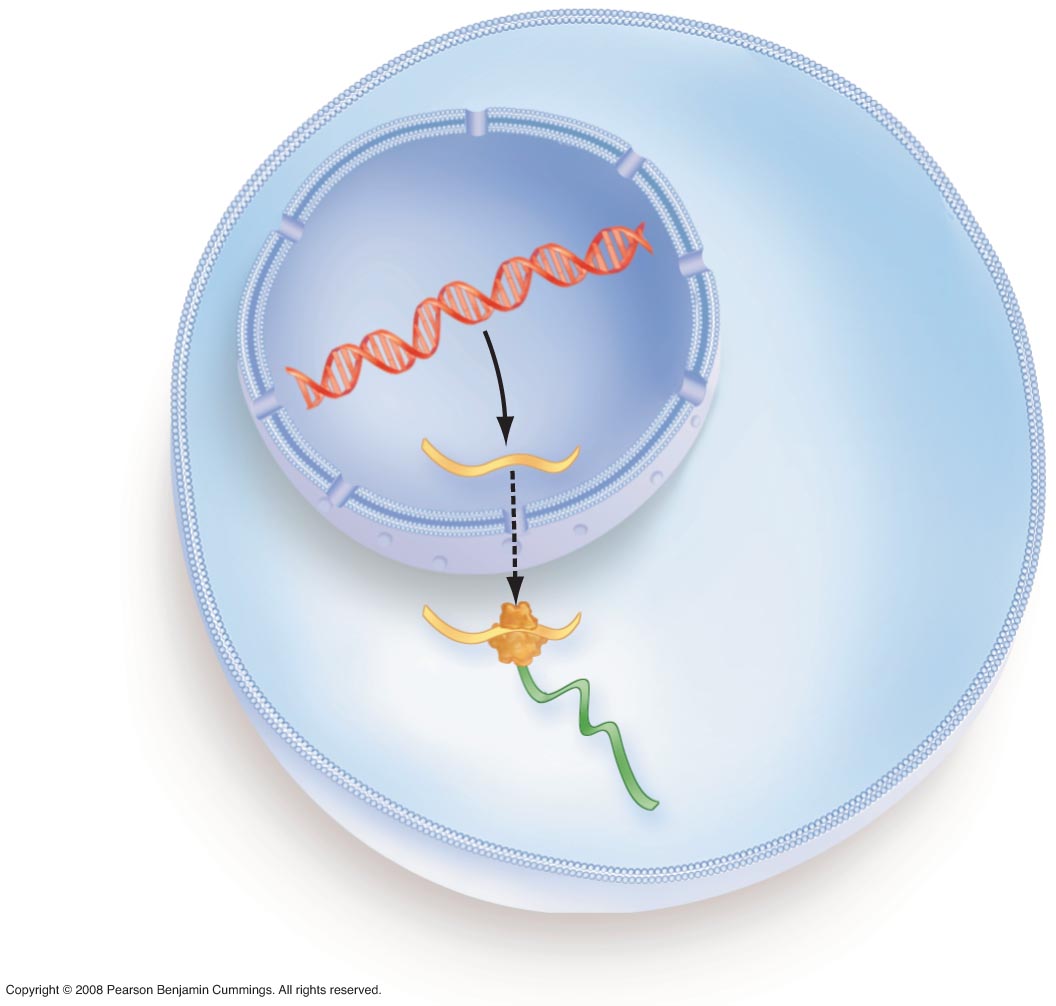 DNA
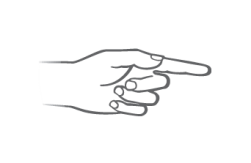 DNA is
found
in the
nucleus
mRNA
Do mRNA
molecules
connect DNA
to proteins?
mRNA
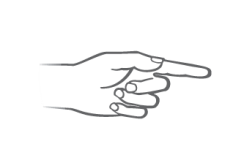 Protein
synthesis
takes place in
the cytoplasm
Ribosome
Protein
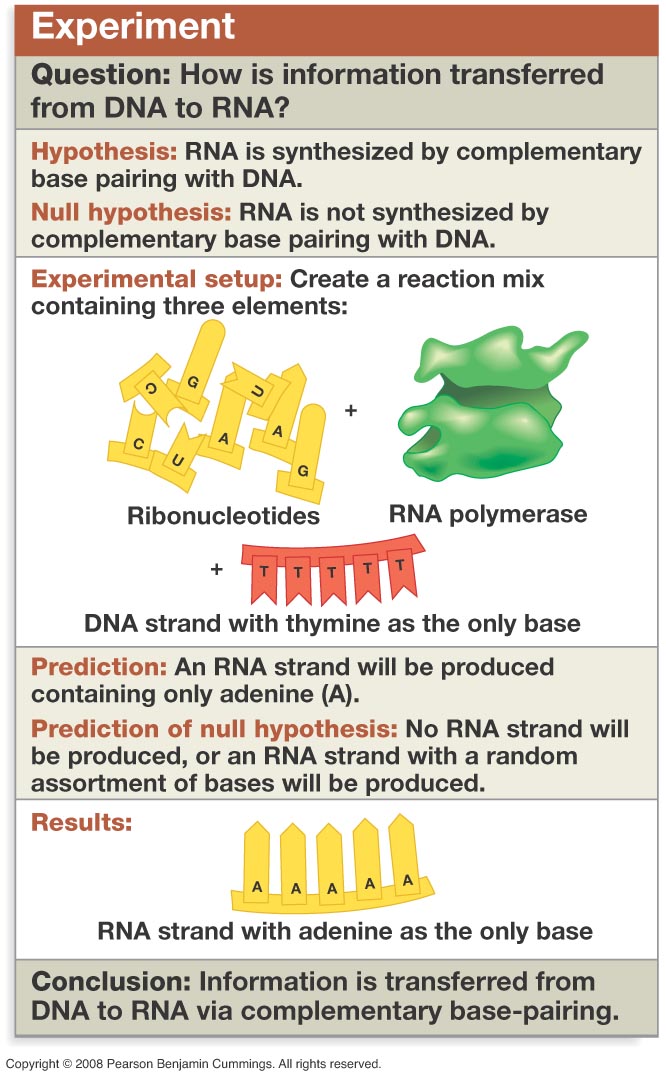 Experimentació per demostar la hipòtesi       de l’ARNm
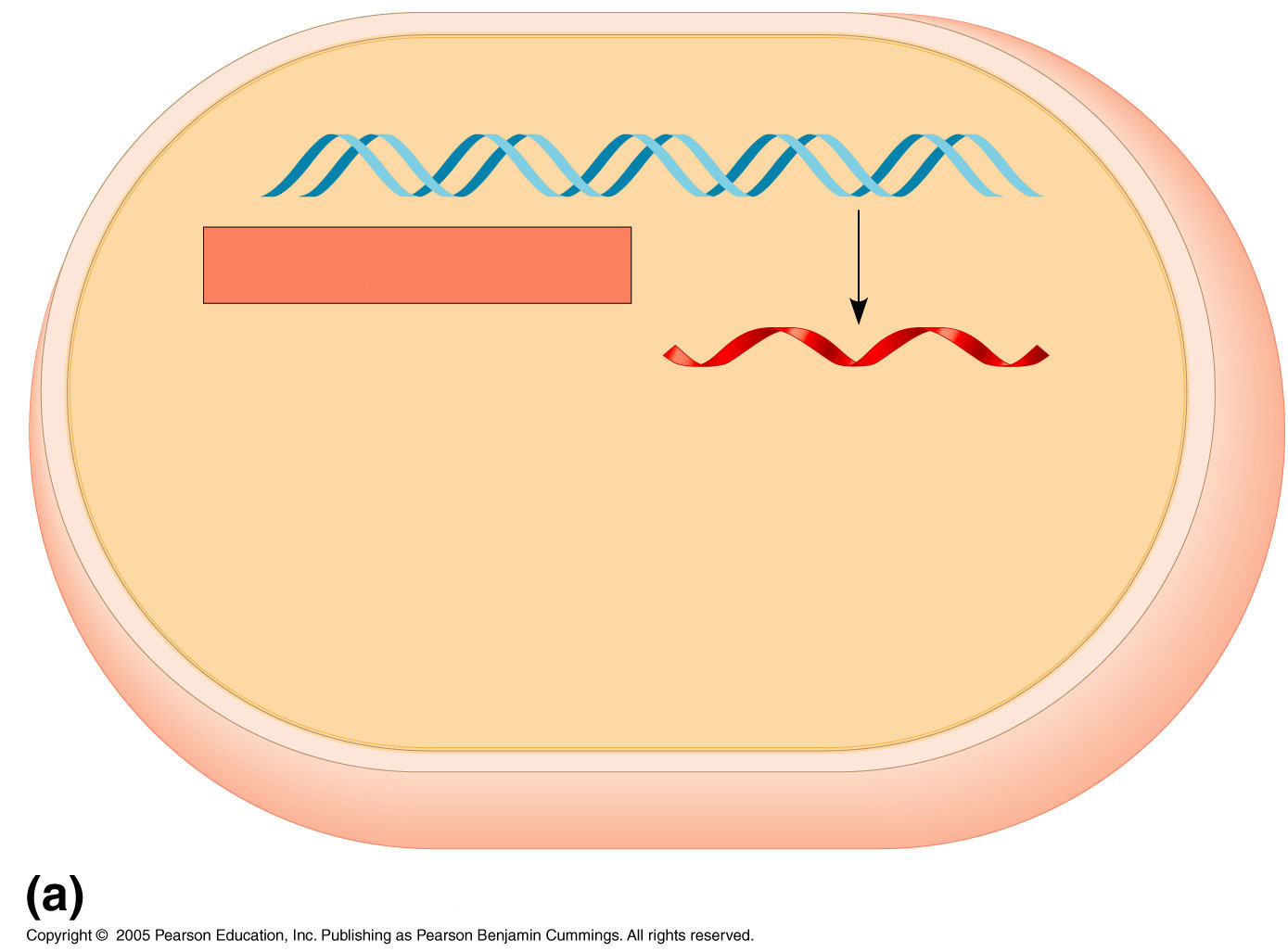 DNA
TRANSCRIPCIO
Prokaryotic cell
LE 17-3-2
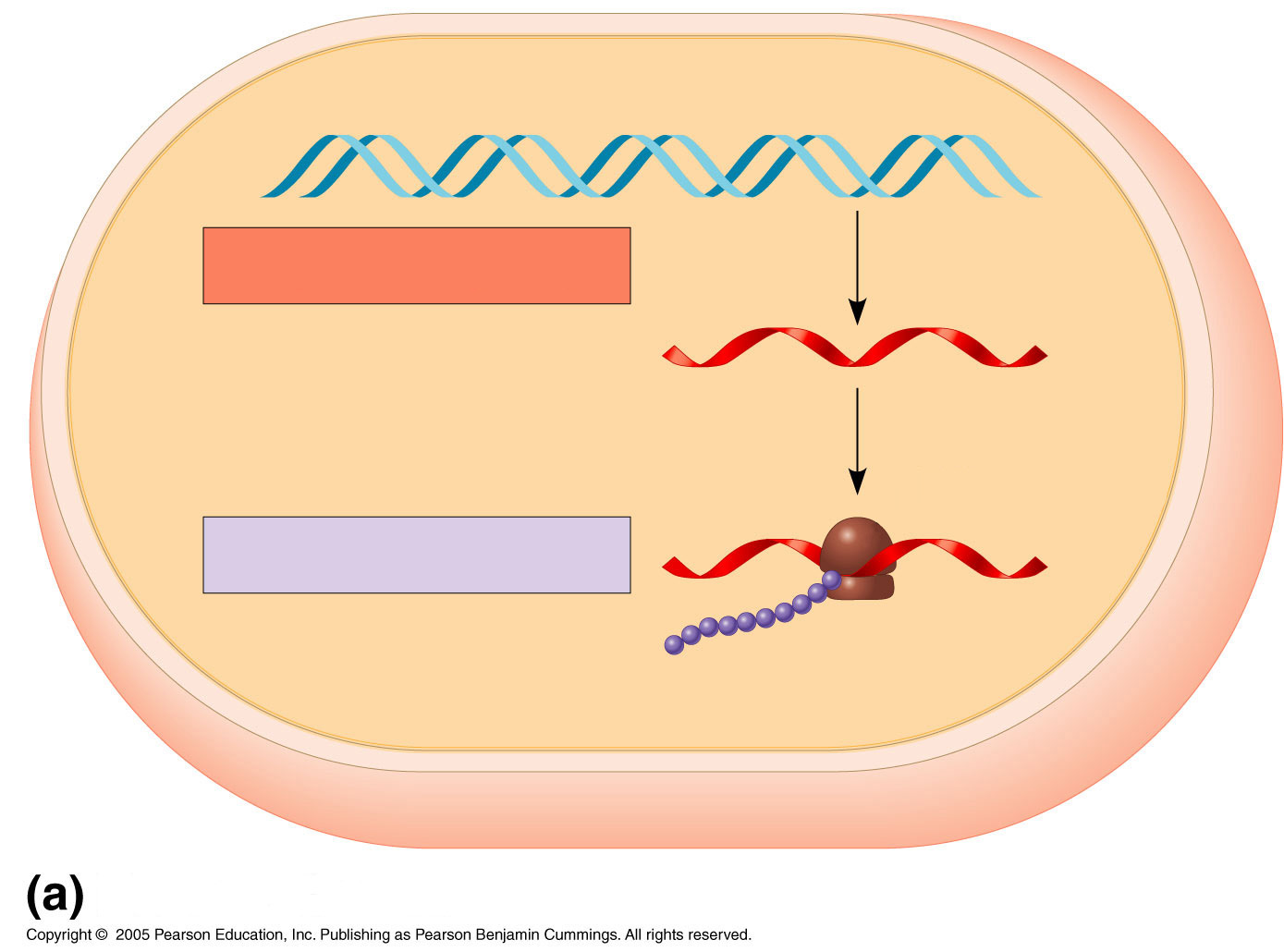 DNA
TRANSCRIPCIO
mRNA
Ribosome
Prokaryotic cell
Polypeptide
Prokaryotic cell
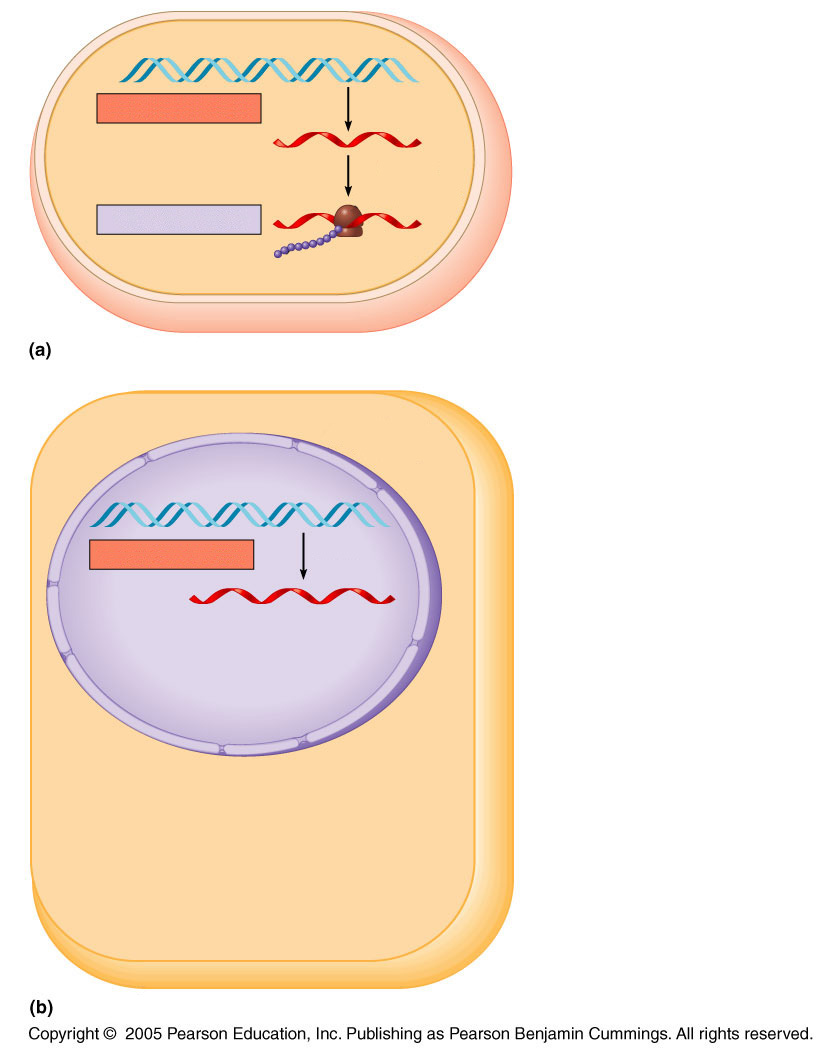 DNA
TRANSCRIPTION
mRNA
Ribosome
TRANSLATION
Polypeptide
Prokaryotic cell
Nuclear
envelope
DNA
TRANSCRIPTION
Eukaryotic cell
LE 17-3-4
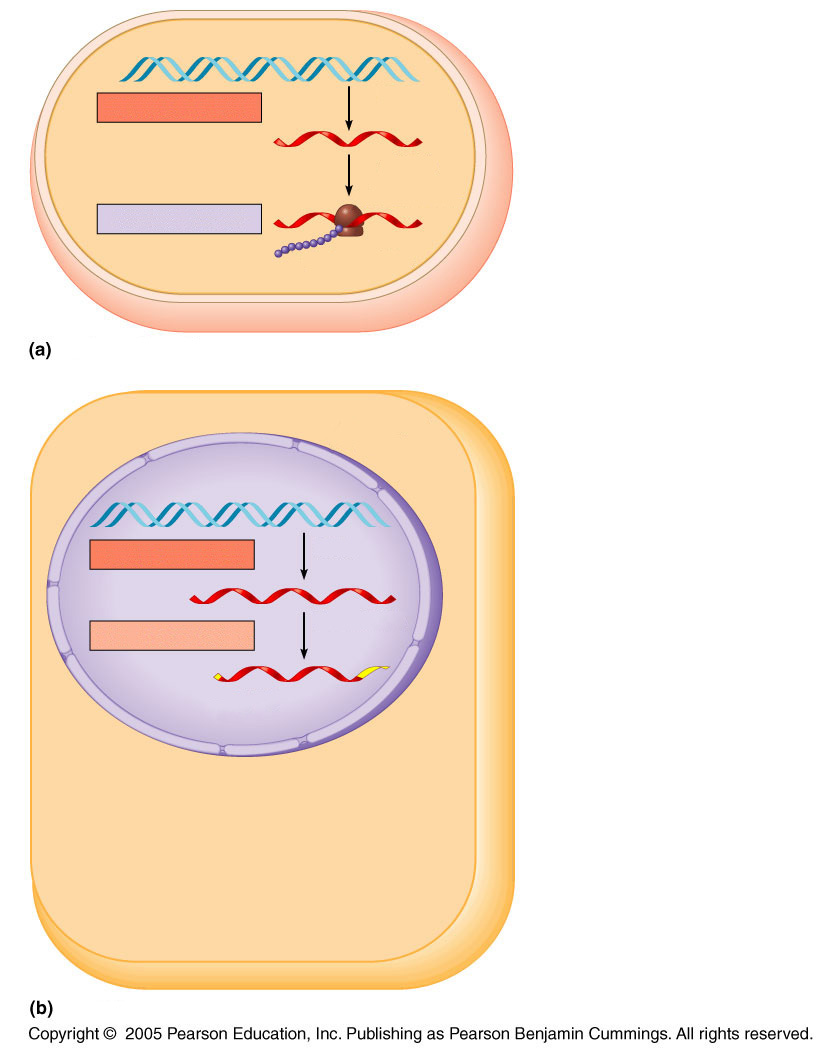 DNA
TRANSCRIPTION
mRNA
Ribosome
TRANSLATION
Polypeptide
Prokaryotic cell
Nuclear
envelope
DNA
TRANSCRIPTION
Pre-mRNA
RNA PROCESSING
mRNA
Eukaryotic cell
LE 17-3-5
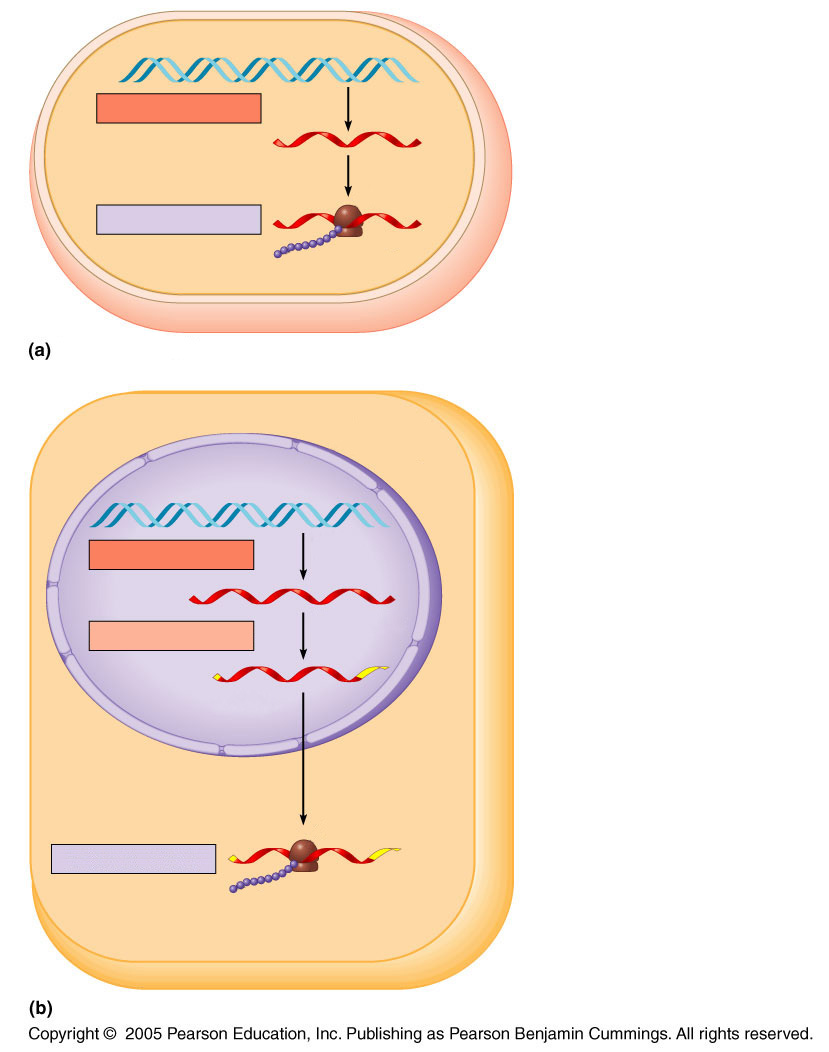 DNA
TRANSCRIPTION
mRNA
Ribosome
TRANSLATION
Polypeptide
Prokaryotic cell
Nuclear
envelope
DNA
TRANSCRIPTION
Pre-mRNA
RNA PROCESSING
mRNA
Ribosome
TRANSLATION
Polypeptide
Eukaryotic cell
UD IV. GENÈTICA. IV. 3. Dels gens a les proteïnes
Establiment de les relacions entre gens i proteïnes
Es sabut que moltes proteïnes no són enzims. Actualment s’usa l’expressió:
un gen – un polipèptid
UD IV. GENÈTICA. IV. 3. Dels gens a les proteïnes
Transcripció
L’ADN es transcriu a ARN per l’acció de l’enzim ARN polimerasa

L’ARN segueix les mateixes regles de formació que l’ADN, excepte que la timina és substituïda per uracil

El lloc de l’ADN on es fixa l’ARN polimerasa es diu promotor. 
El segment d’ADN que és transcrit es diu unitat de transcripció
UD IV. GENÈTICA. IV. 3. Dels gens a les proteïnes
 El paper de l’ARN
L’ARN té moltes funcions diferents:

ARNm, ARNt, ARNr

 Ajuden a regular quins gens s’han de transcriure en determinats moments
 Processen l’ARNm abans de la traducció
 Transporten els aminoàcids necessaris per formar proteïnes
 Actúen com  a enzims en la formació d’enllaços peptídics en la traducció

 En contra del que diu el dogma central de la genètica l’ARN pot codificar ADN (telòmers)
UD IV. GENÈTICA. IV. 3. Dels gens a les proteïnes
Transcripció
La transcripció té tres fases:

 Iniciació
 Elongació
 Acabament
LE 17-7
Transcription unit
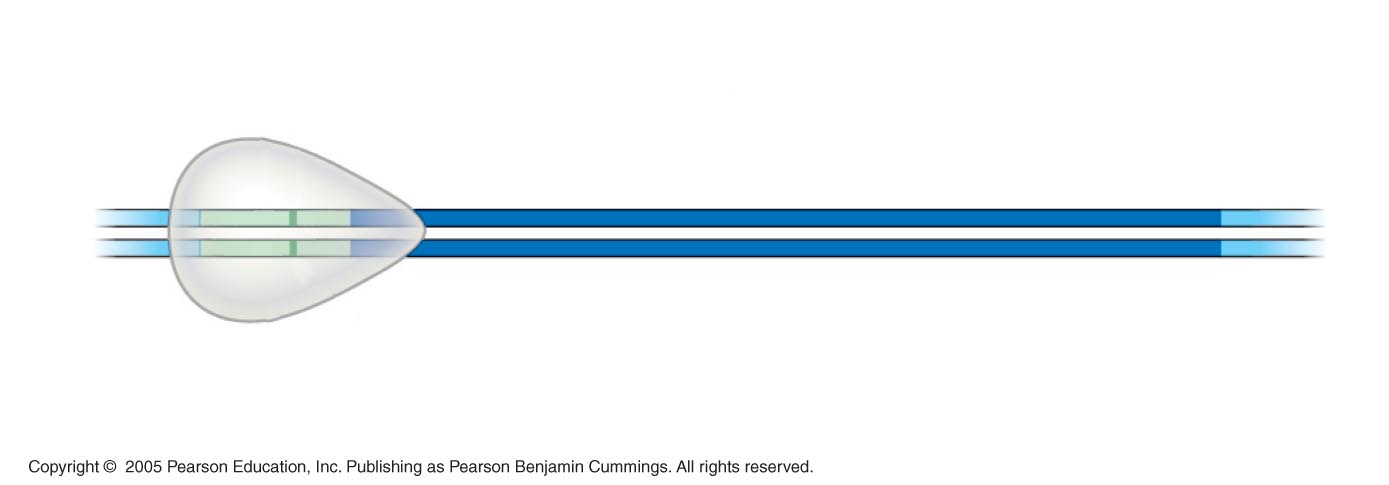 Promoter
5¢
3¢
3¢
5¢
DNA
Start point
RNA polymerase
LE 17-7
Promoter
Transcription unit
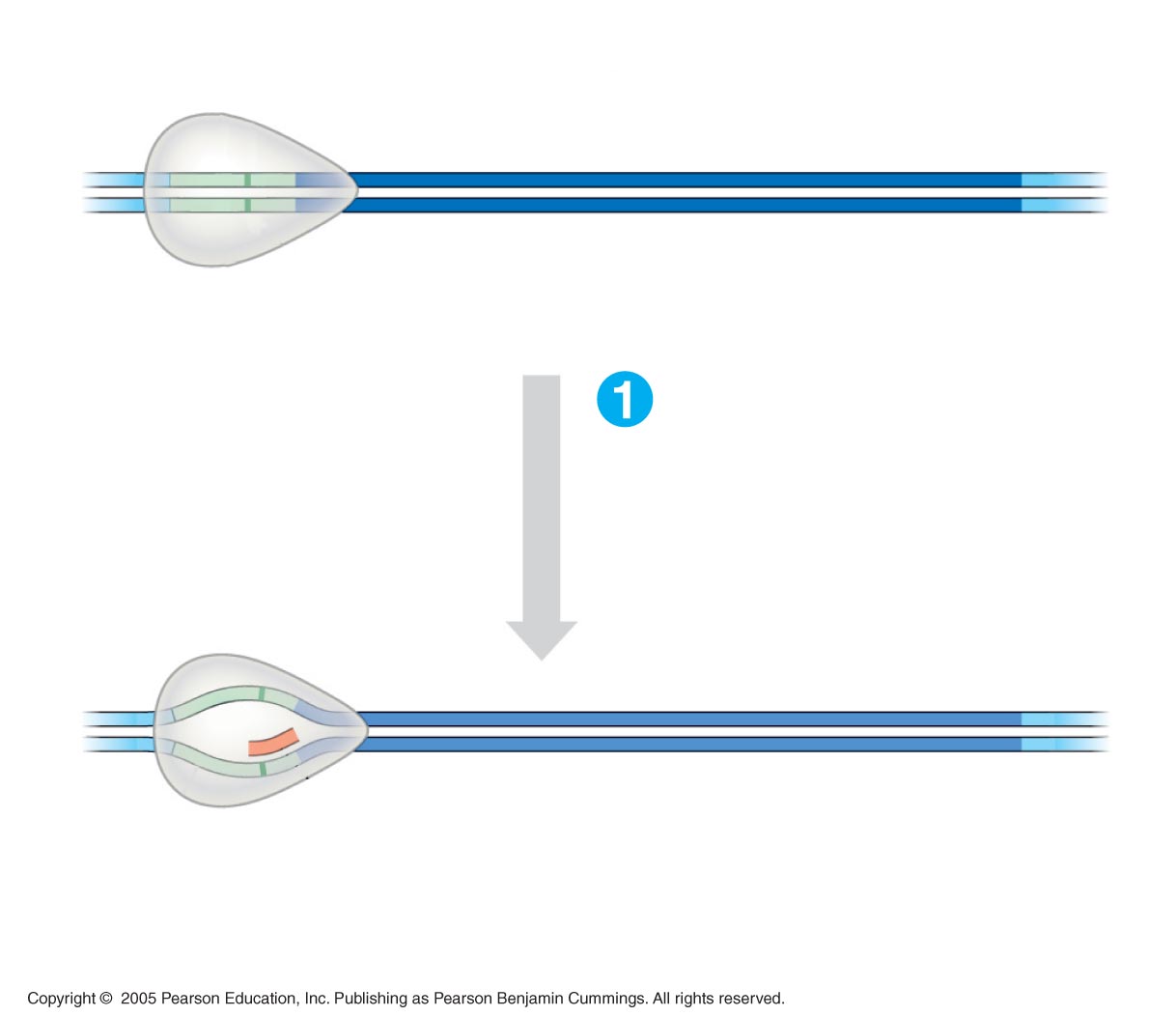 5¢
3¢
5¢
3¢
DNA
Start point
RNA polymerase
Initiation
5¢
3¢
3¢
5¢
Template strand
of DNA
RNA
tran-
script
Unwound
DNA
LE 17-7
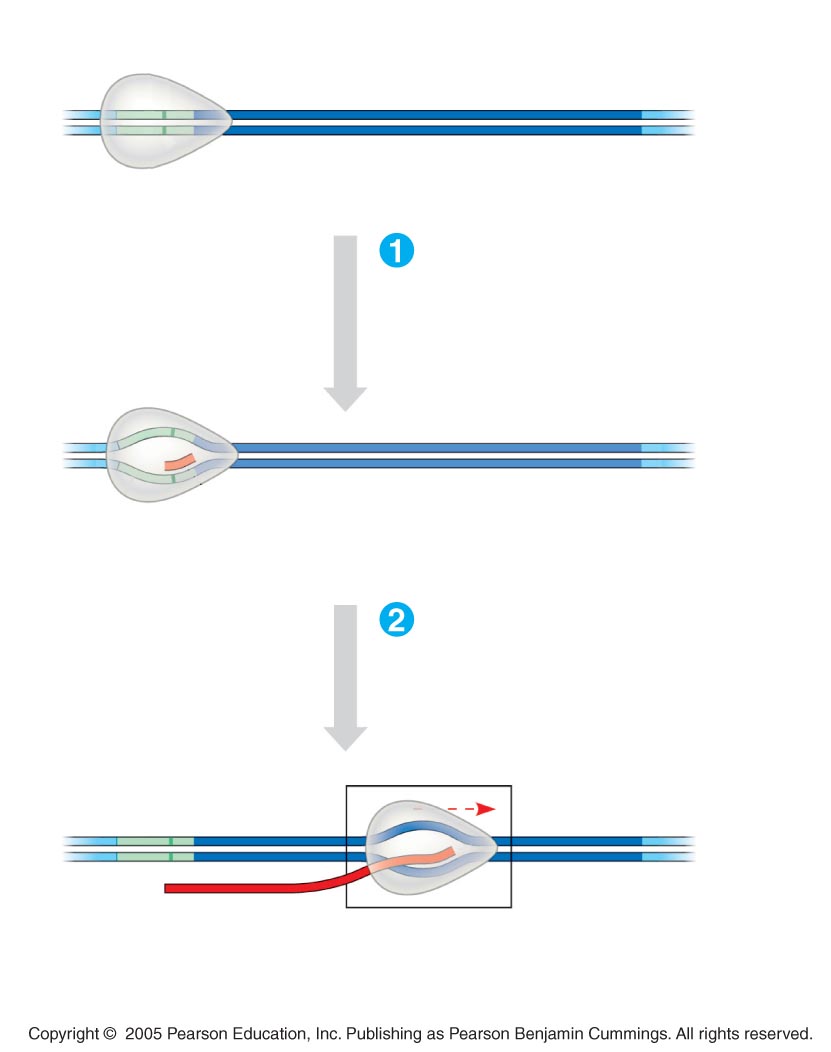 Promoter
Transcription unit
5¢
3¢
5
3¢
DNA
Start point
RNA polymerase
Initiation
5¢
3¢
5
3¢
Template strand
of DNA
RNA
tran-
script
Unwound
DNA
Elongation
Rewound
DNA
5¢
3¢
3¢
5
3¢
5¢
RNA
transcript
LE 17-7
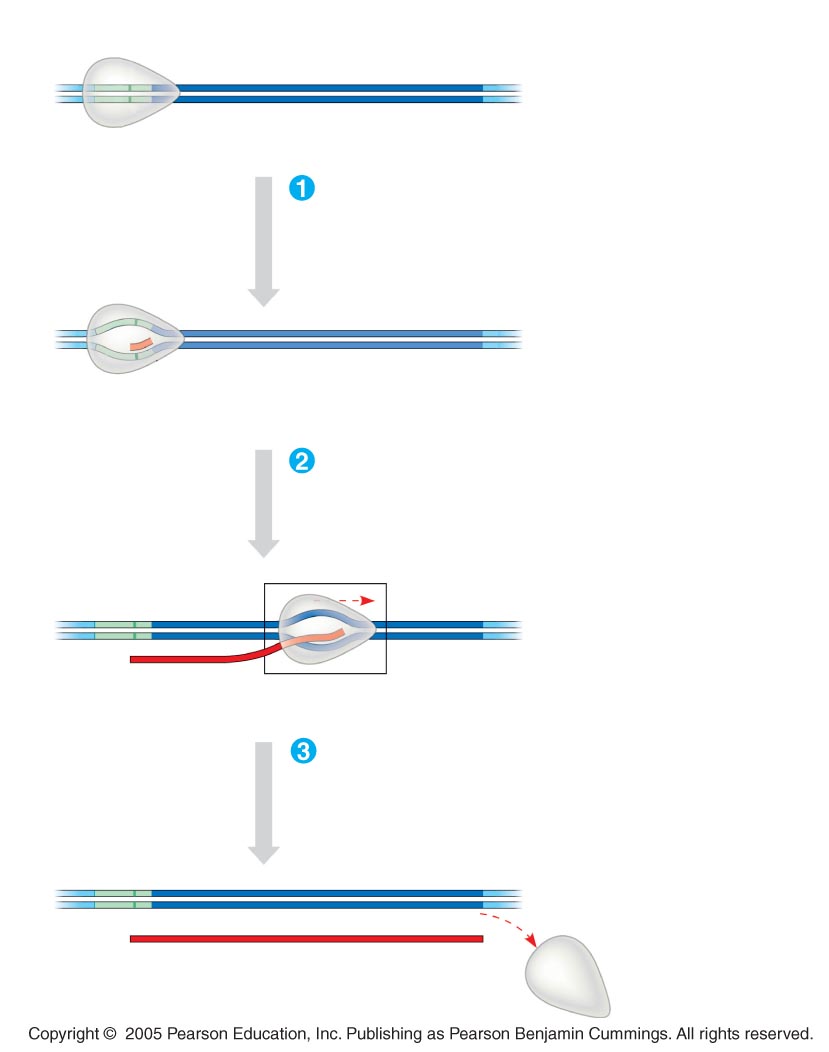 Promoter
Transcription unit
5
3
3¢
5¢
DNA
Start point
RNA polymerase
Iniciació
5¢
3¢
5¢
3¢
Template strand
of DNA
RNA
tran-
script
Unwound
DNA
Allargament
Rewound
DNA
5¢
3¢
3¢
3¢
5¢
5¢
RNA
transcript
Acabament
5¢
3¢
3¢
5¢
5¢
3¢
Completed RNA transcript
LE 17-7
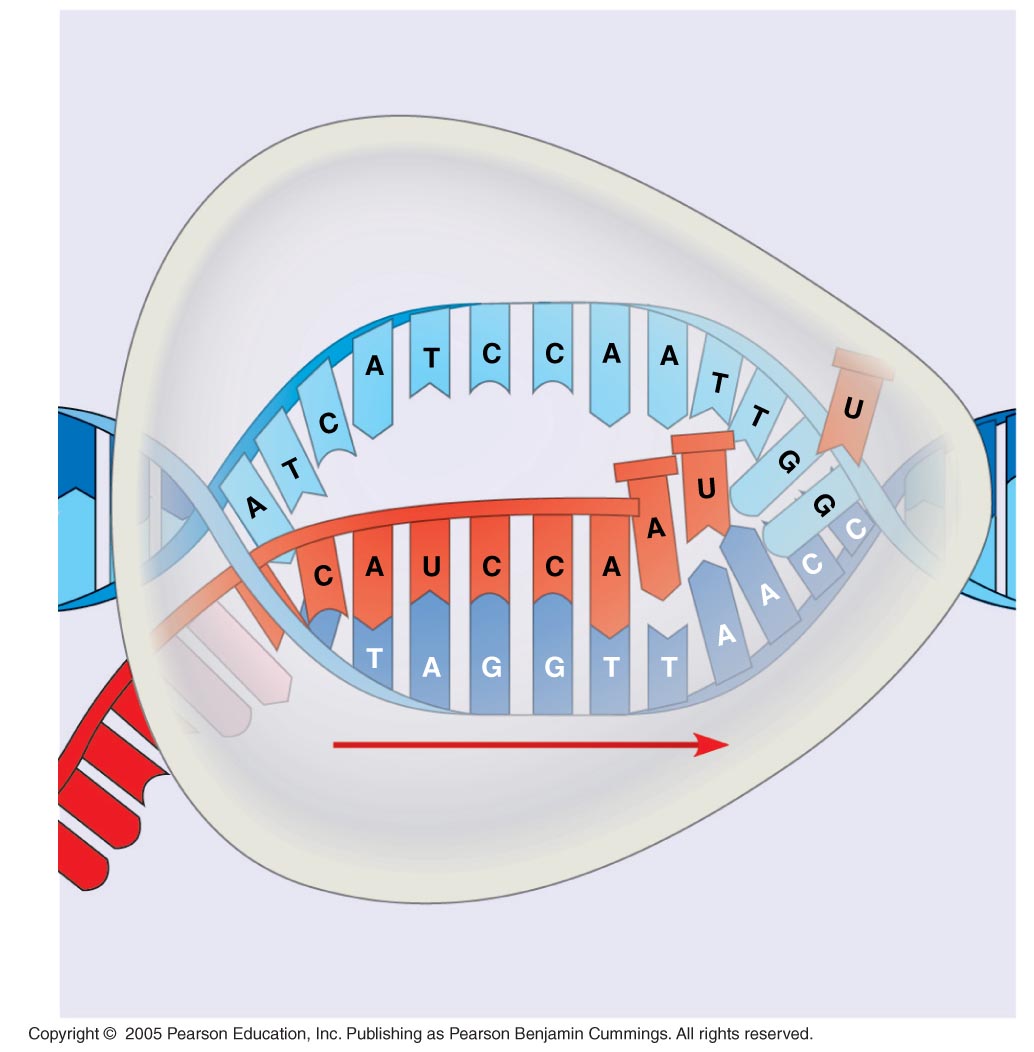 Elongation
Non-template
strand of DNA
RNA nucleotides
RNA
polymerase
3¢
3¢ end
5¢
Direction of transcription
(“downstream”)
5¢
Template
strand of DNA
Newly made
RNA
UD IV. GENÈTICA. IV. 3. Dels gens a les proteïnes
La transcripció als eucariotes
LE 17-8
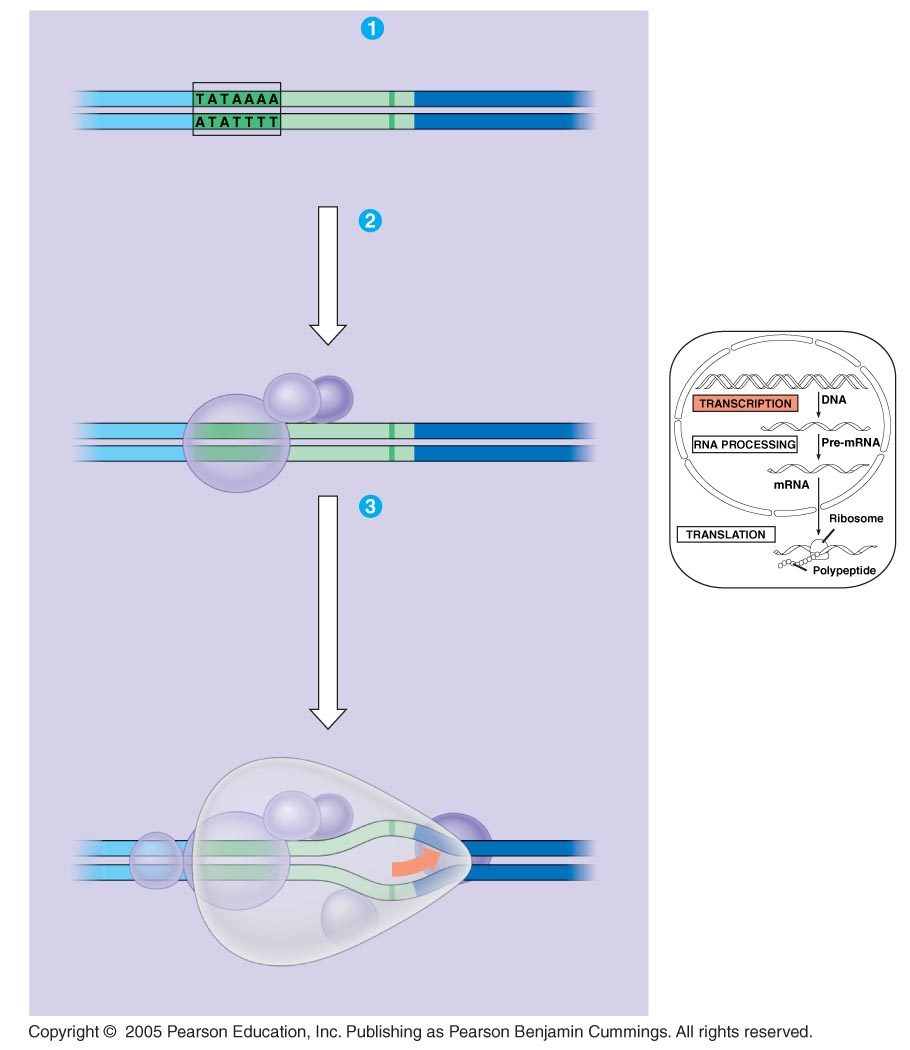 Eukaryotic promoters
Promoter
5¢
3¢
3¢
5¢
TATA box
Start point
Template
DNA strand
Several transcription
factors
Transcription
factors
5¢
3¢
3¢
5¢
Additional transcription
factors
RNA polymerase II
Transcription factors
5¢
3¢
5¢
3¢
5¢
RNA transcript
Transcription initiation complex
UD IV. GENÈTICA. IV. 3. Dels gens a les proteïnes
Canvis de l’ARN missatger  en eucariotes
Es produeixen canvis en els extrems de l’ARN

Canvis a la cadena de ARN missatger. S’eliminen les parts que no s’han de llegir: introns i es deixen les que han de ser traduïdes: exons
LE 17-3-5
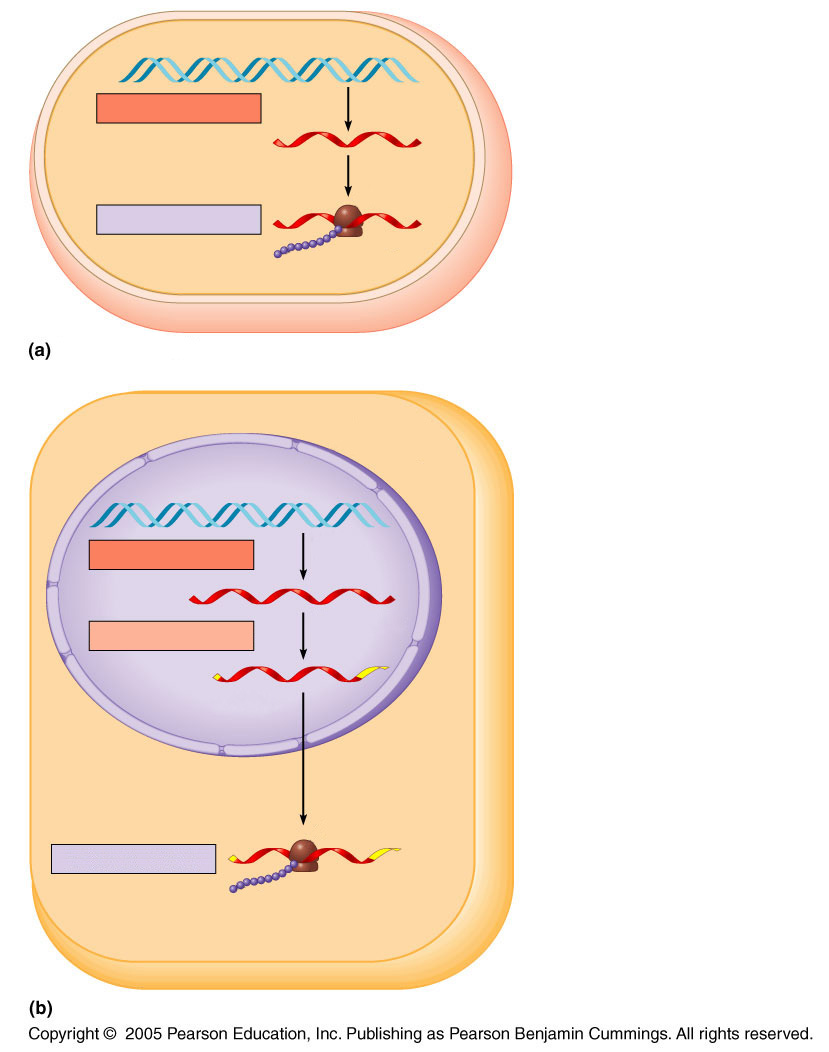 DNA
TRANSCRIPTION
mRNA
Ribosome
TRANSLATION
Polypeptide
Prokaryotic cell
Nuclear
envelope
DNA
TRANSCRIPTION
Pre-mRNA
RNA PROCESSING
mRNA
Ribosome
TRANSLATION
Polypeptide
Eukaryotic cell
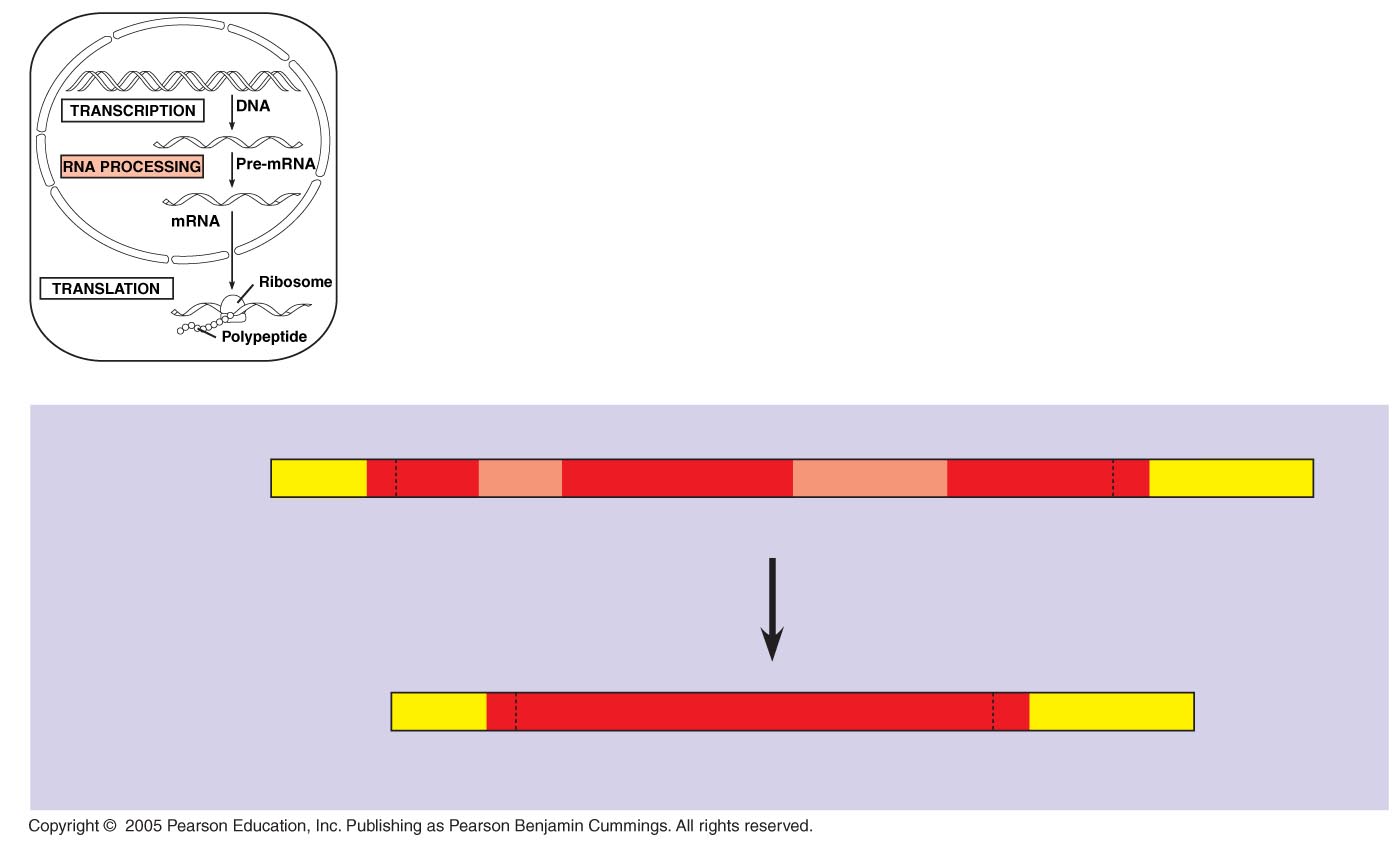 5¢
Exon
Intron
Exon
Intron
Exon
3¢
Pre-mRNA
5¢Cap
Poly-A tail
1
30
31
104
105
146
Introns cut out and
exons spliced together
Coding
segment
Poly-A tail
5¢Cap
1
146
UTR
5¢
3¢
UTR
LE 17-12
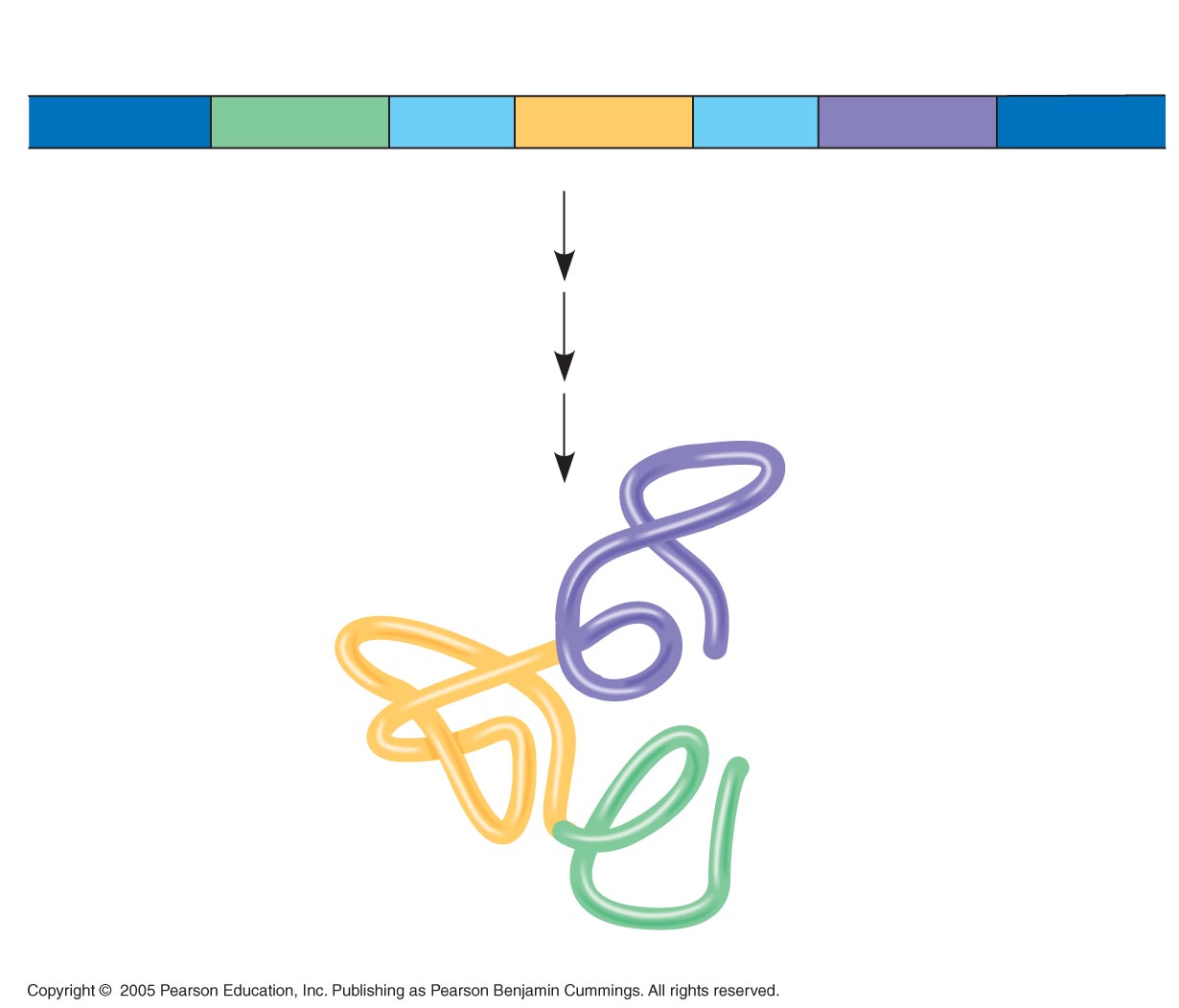 Gene
DNA
Exon 1
Intron
Exon 2
Intron
Exon 3
Transcription
RNA processing
Translation
Domain 3
Domain 2
Domain 1
Polypeptide
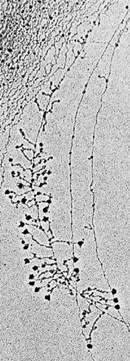 Imatge al ME de la síntesi de 
l’ARN missatger